Diario
Diario
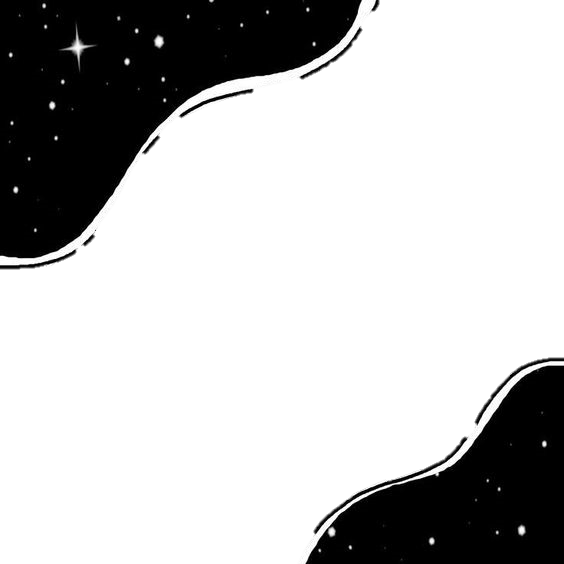 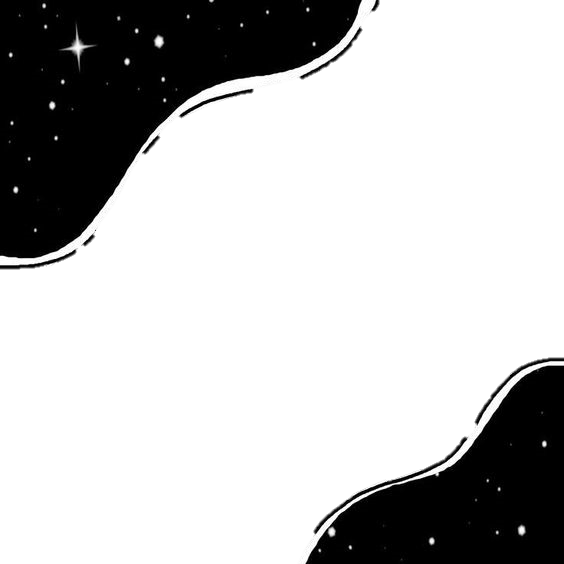 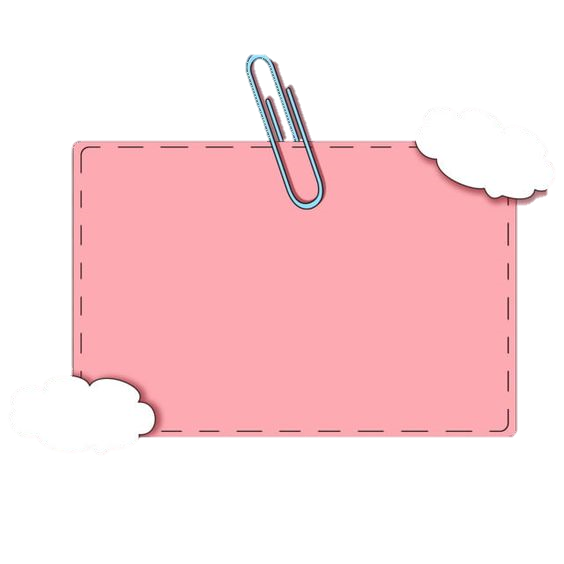 23 de abril de 2021
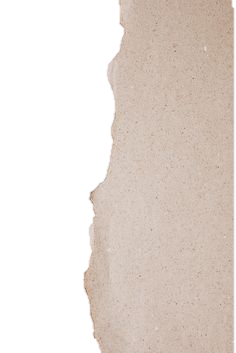 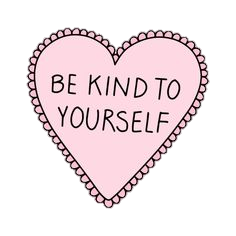 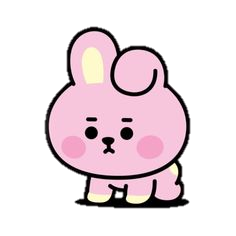 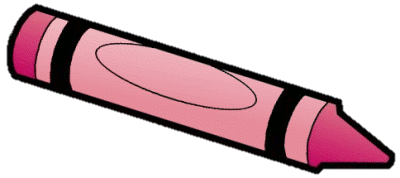 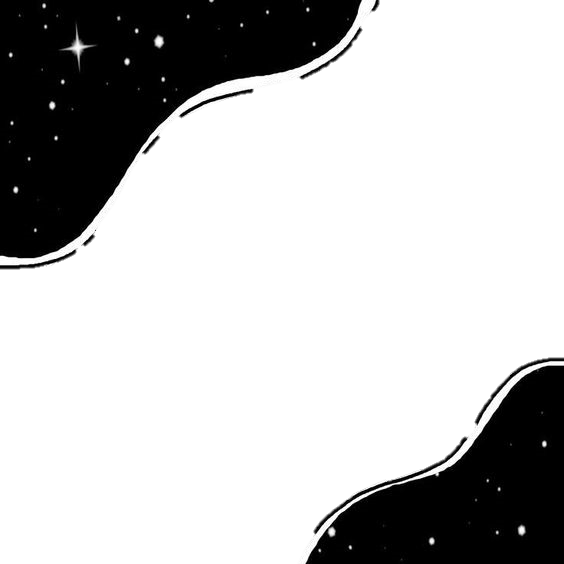 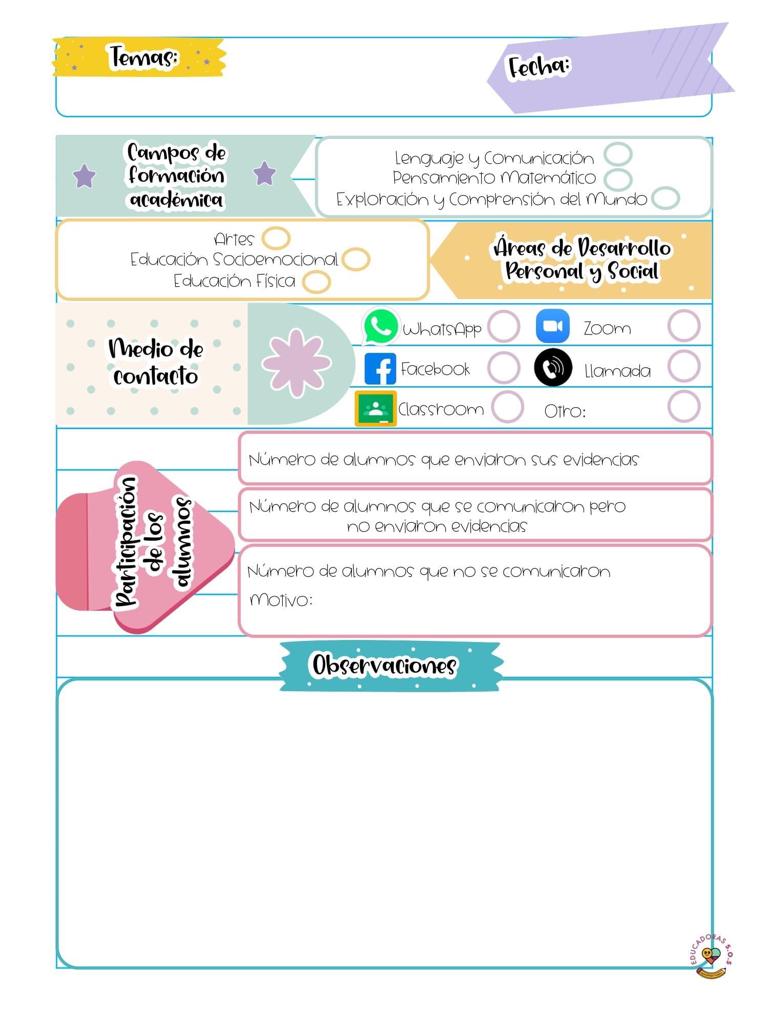 23/03/2021
El día de hoy tuvimos conexión, en su lugar se contó un cuento sobre la temática de la semana, a solicitud de los padres de familia. Es el día en el que no se les pide evidencia pero para  participar se sugirió que dejaran un comentario con la respuesta de las y los alumnos sobre el cuento.
Evidencia fotográfica live en facebook
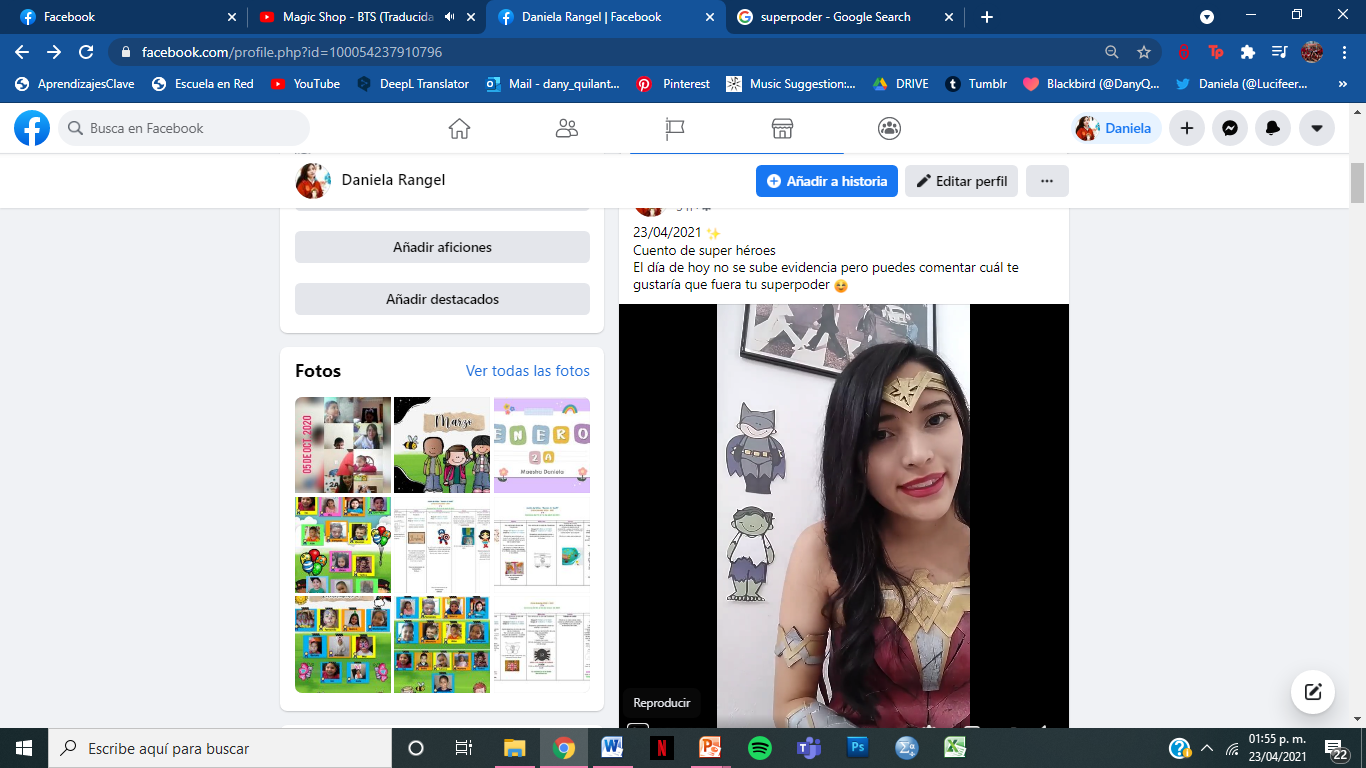